Тема 44. Россия во времена правления Б.Н. Ельцина
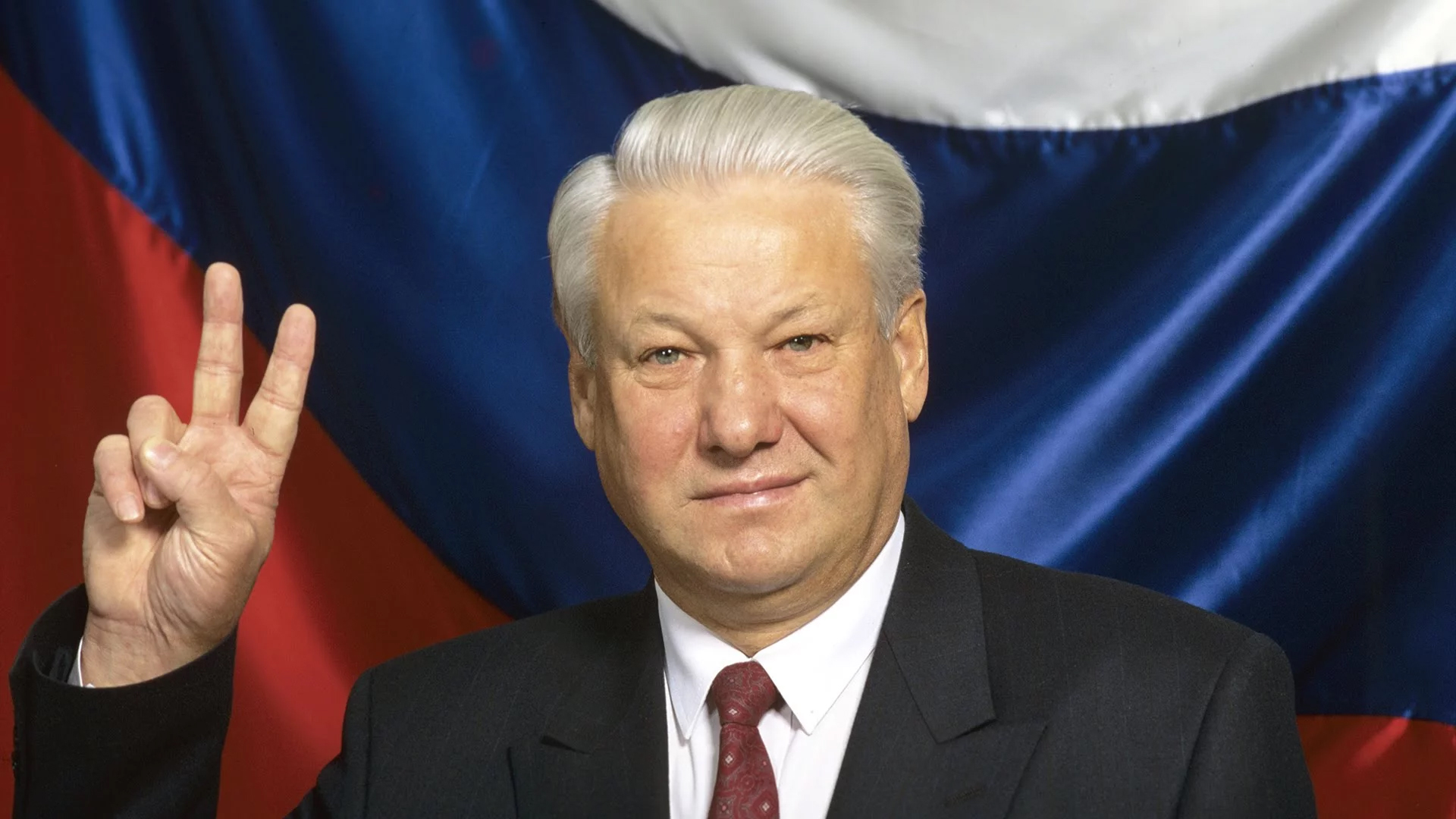 Борис Николаевич Ельцин (1991-1999)
12 июня 1990 г. - Декларация о государственном суверенитете России
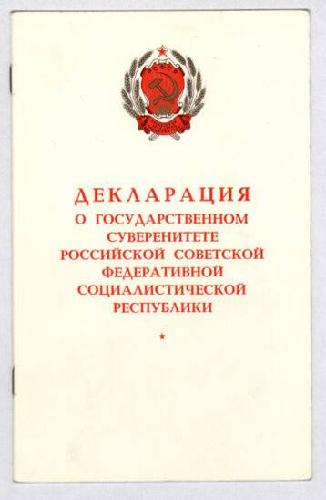 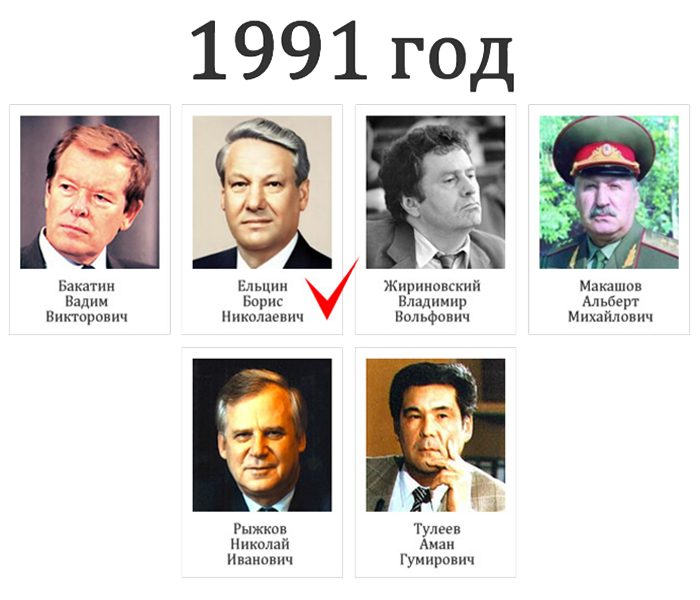 12 июня 1991 г. - Выборы президента России
8 декабря 1991 года - договор о создании Союза Независимых Государств и ликвидации СССР(«Беловежские соглашения»)
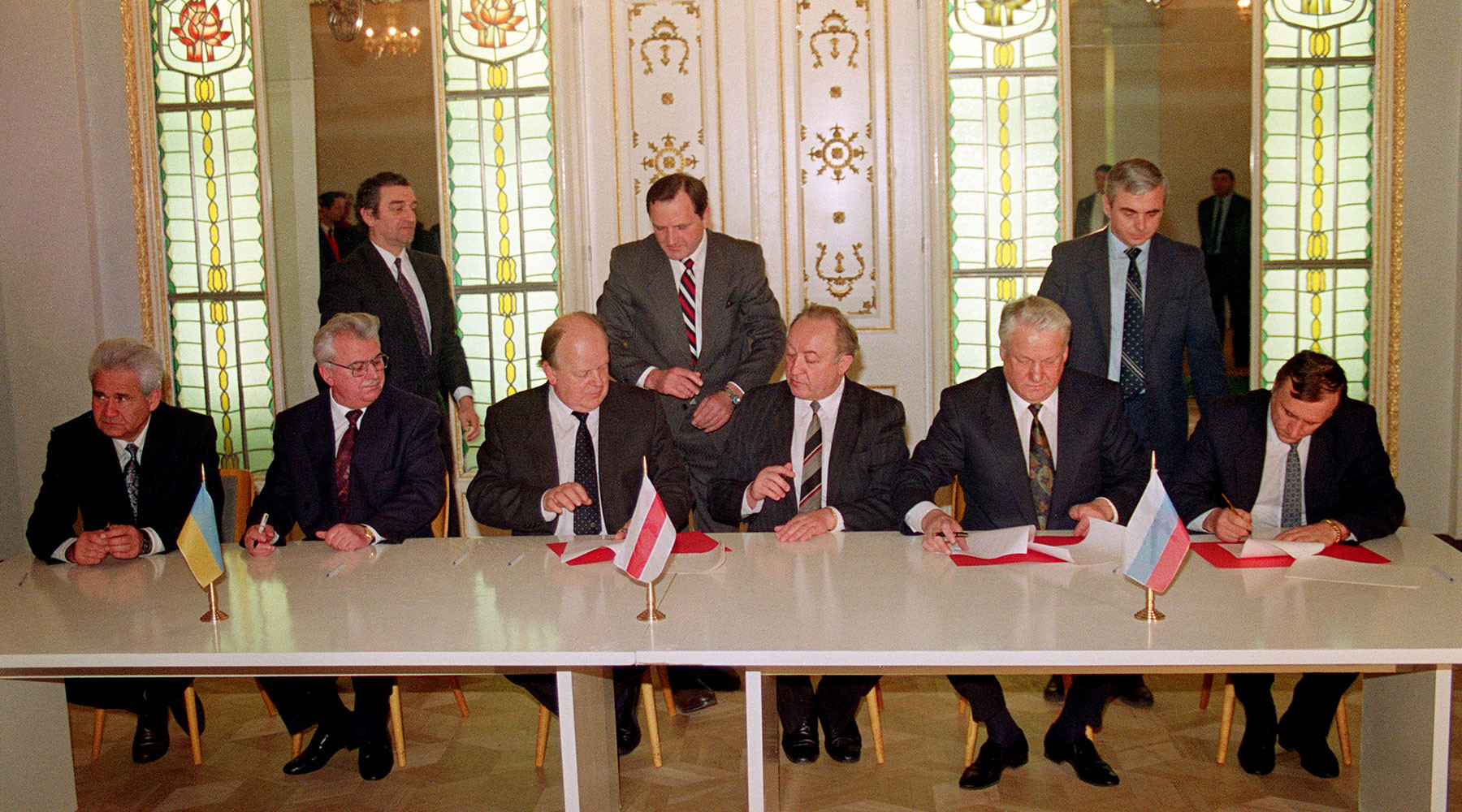 Л.Кравчук
С. Шушкевич
Б. Ельцин
Экономические реформы
В стране были введены свободные цены (либерализация цен). 
Началась приватизация, то есть перевод государственной  собственности в частную собственность.
Стало больше разных товаров и продовольствия, но стоимость товаров стала выше.
Уменьшились зарплаты населения. В результате экономических реформ произошло разделение населения на богатых и бедных.
Исполнительная власть
Законодательная власть
Президент и Правительство
Верховный Совет
Апрель 1993 г. - референдум о доверии президенту Ельцину
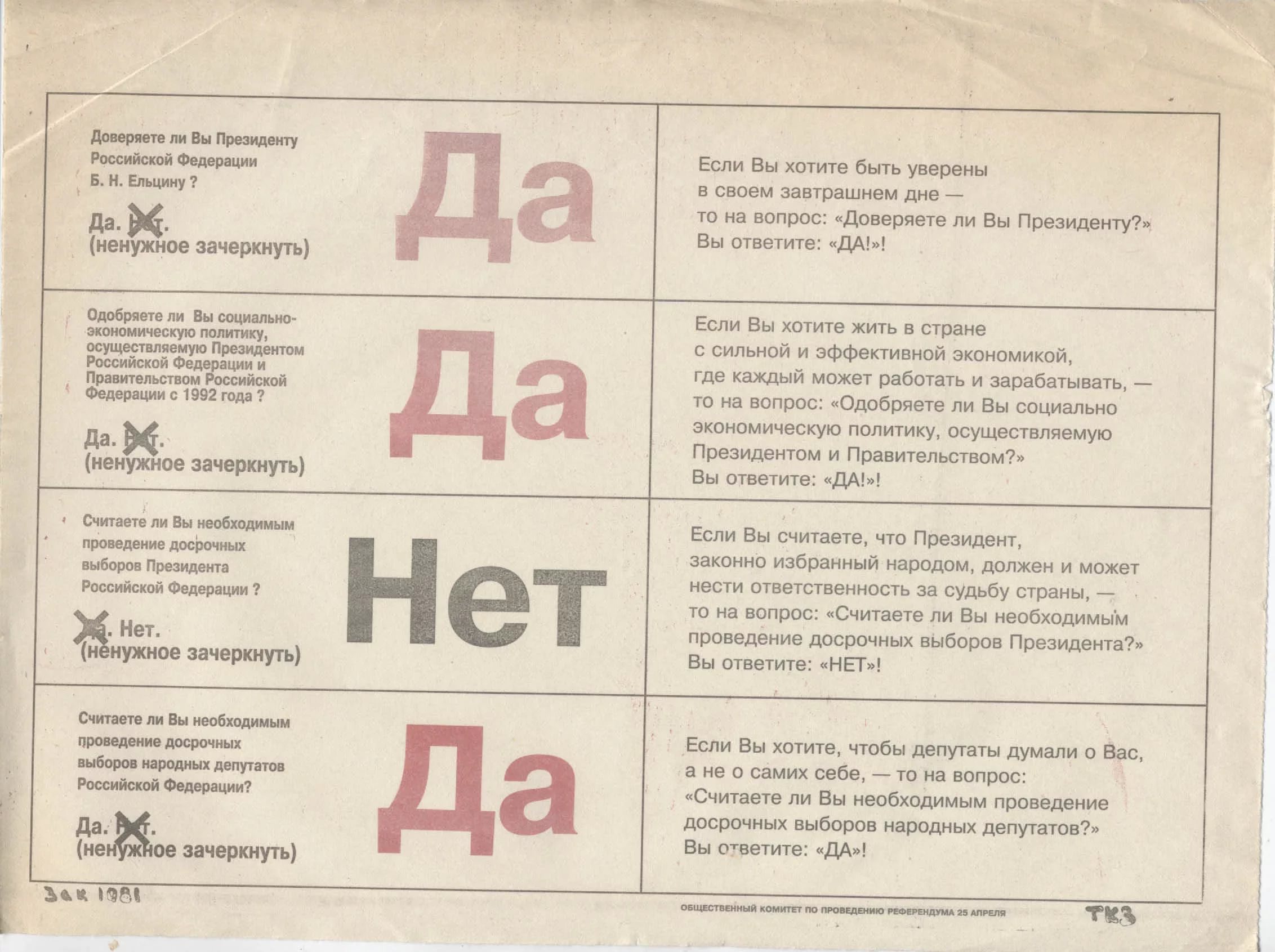 1993 – расстрел Белого дома
12 декабря 1993 г. – выборы в Федеральное собрание и референдум о новой Конституции
Федеральное Собрание состоит из двух палат:
верхняя палата 

Совет Федерации
нижняя палата 

Государственная Дума 

Выборы в Государственную Думу проходят один раз в четыре года.
В России появились также новые государственные символы:
Государственныйгимн
Государственный флаг
Государственный герб
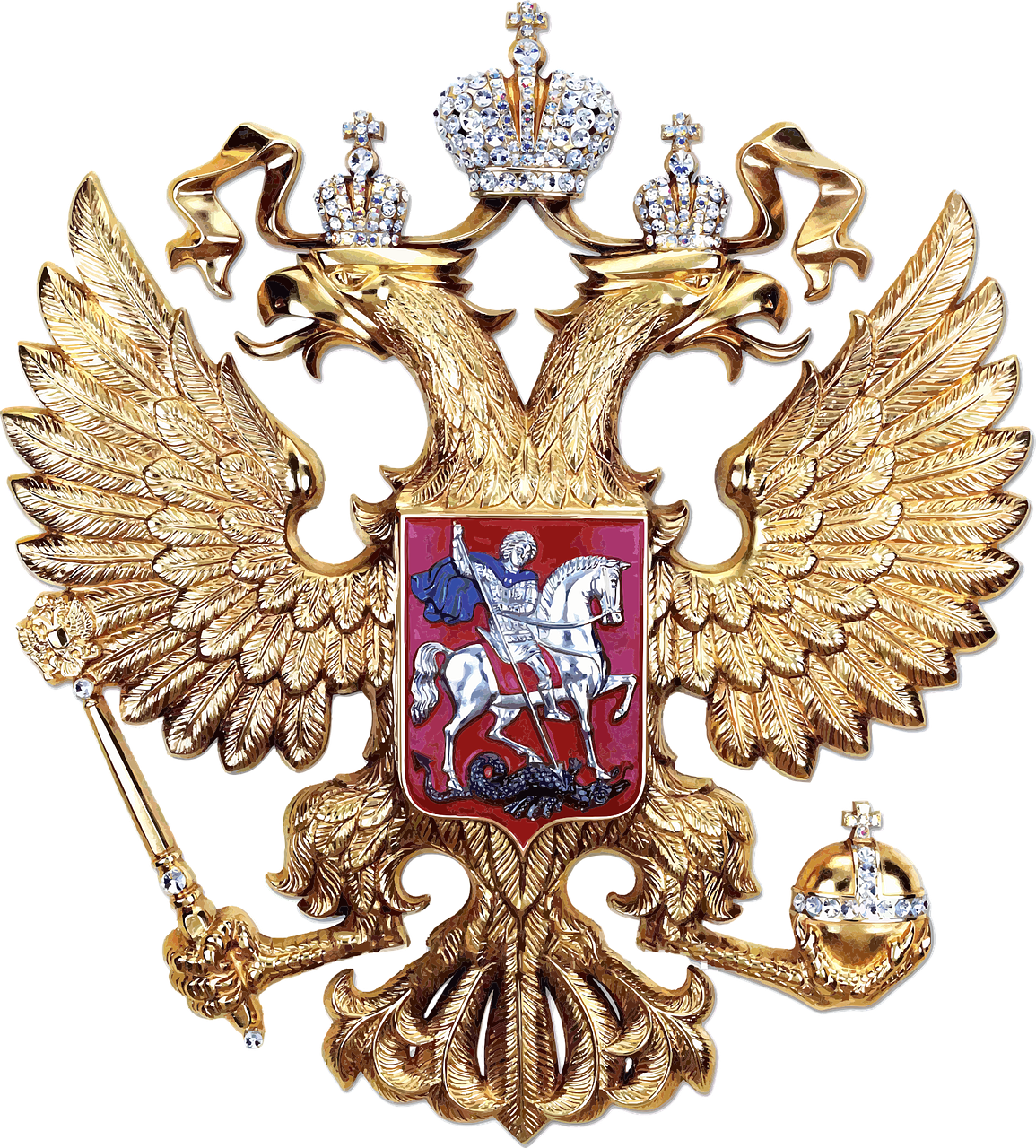 В 1993 году гимном стала «Патриотическая песня» (композитор: М. Глинка). 
Принятый гимн исполнялся без слов, Общепризнанного текста для гимна не было.
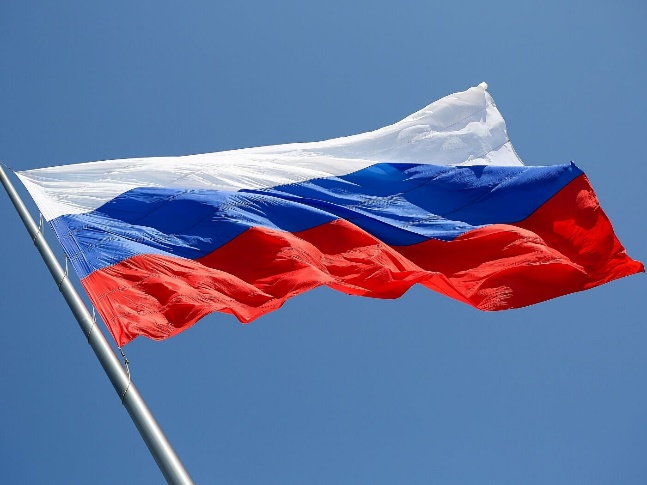 1994-1996 гг. – Первая чеченская война1999-2000 гг. – Вторая чеченская война
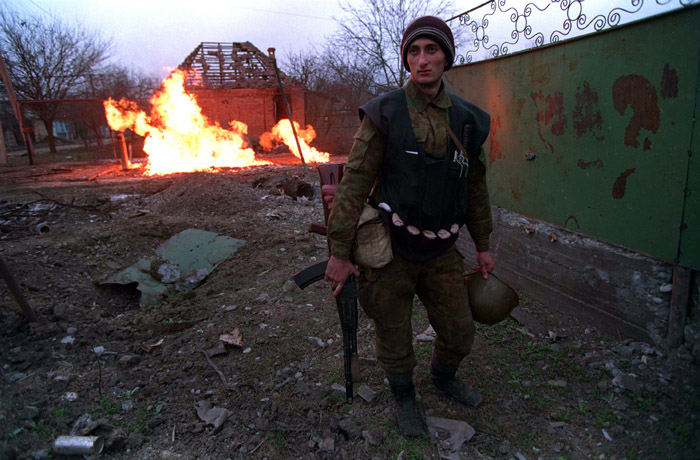 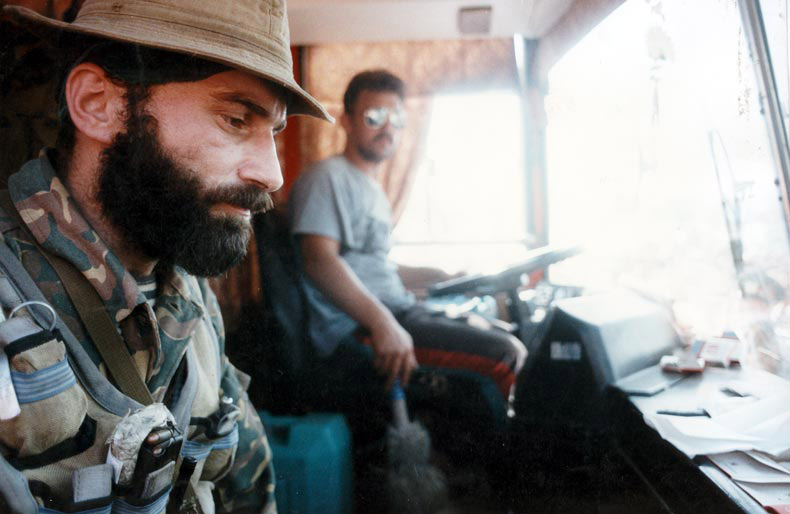 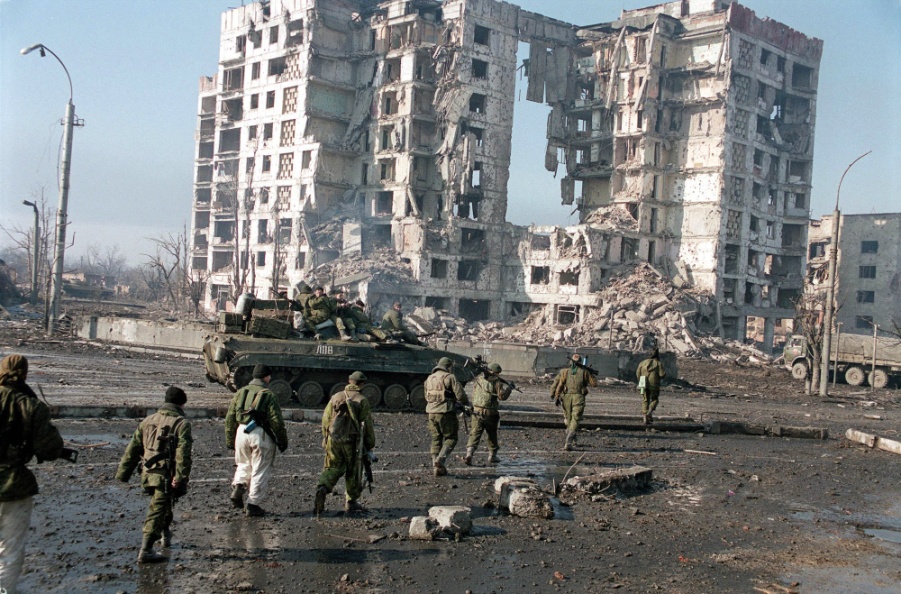